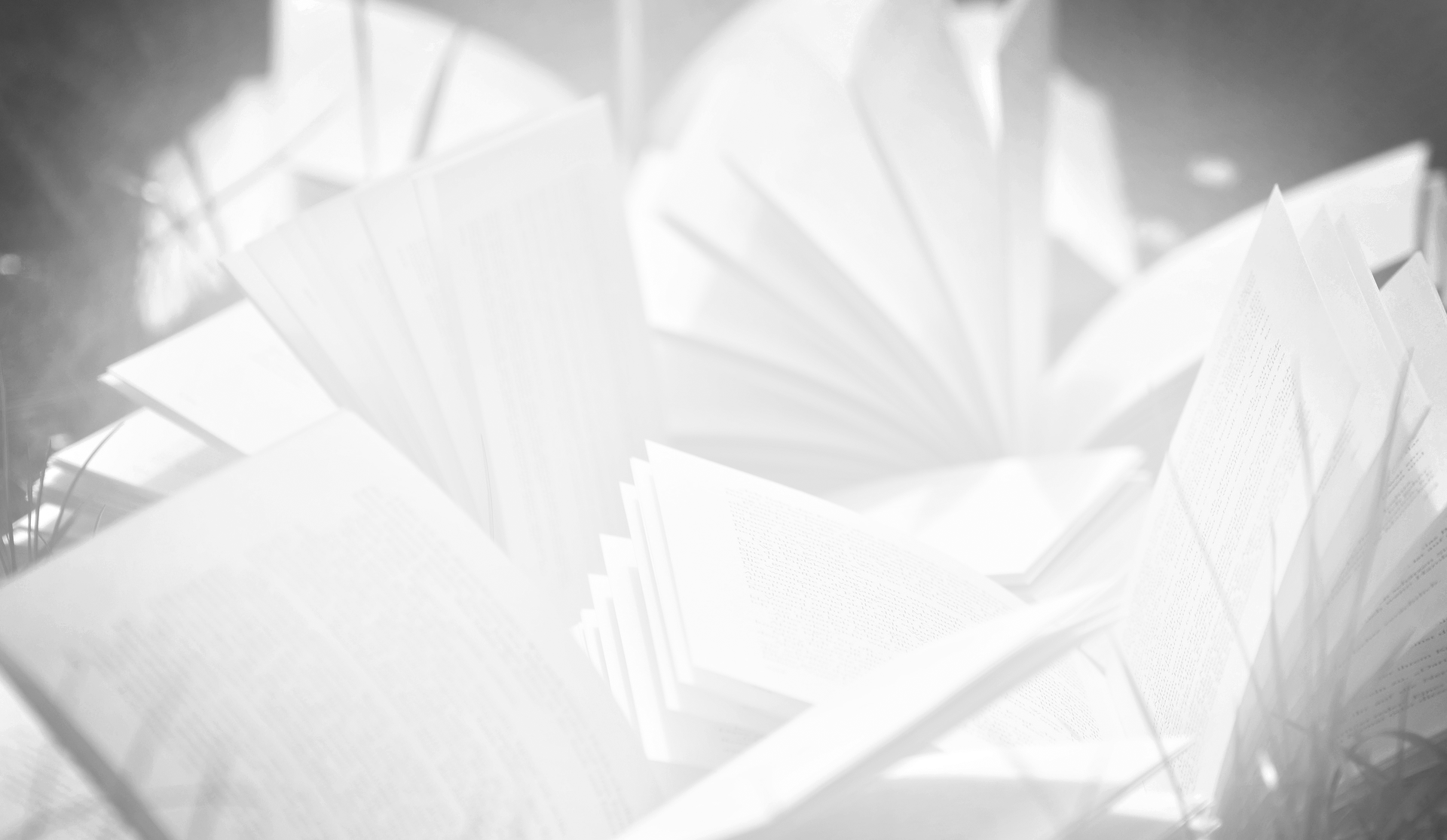 STAN CZYTELNICTWA W POLSCE W 2017 ROKU
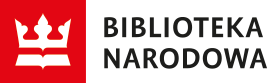 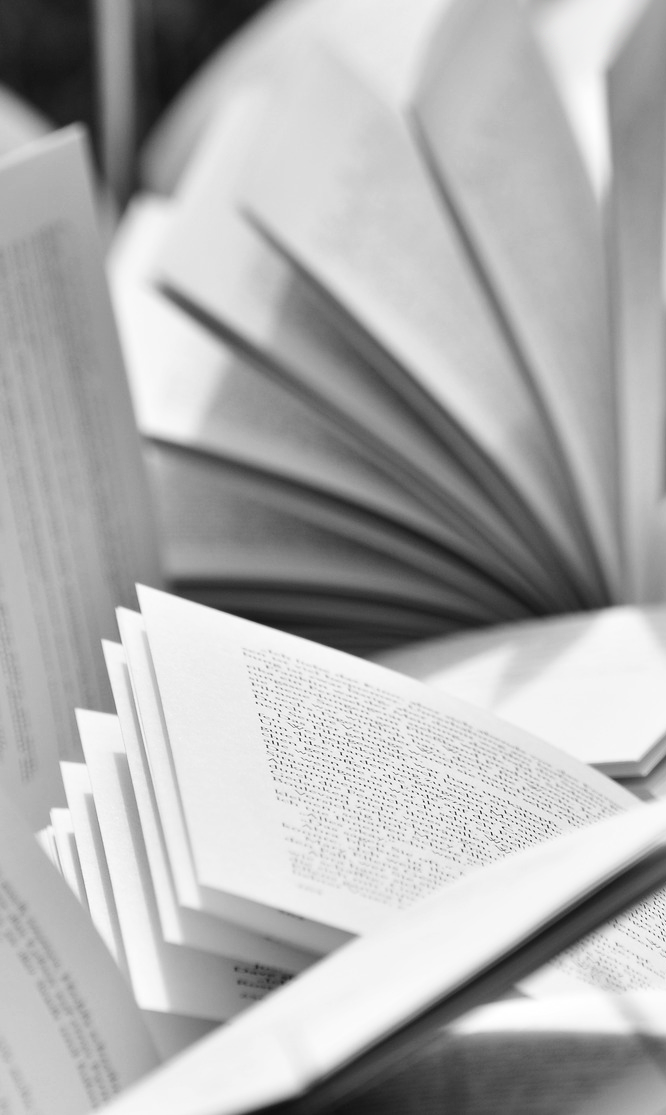 Ile osób w ciągu roku czytało przynajmniej jedną książkę
STAN CZYTELNICTWA 2017
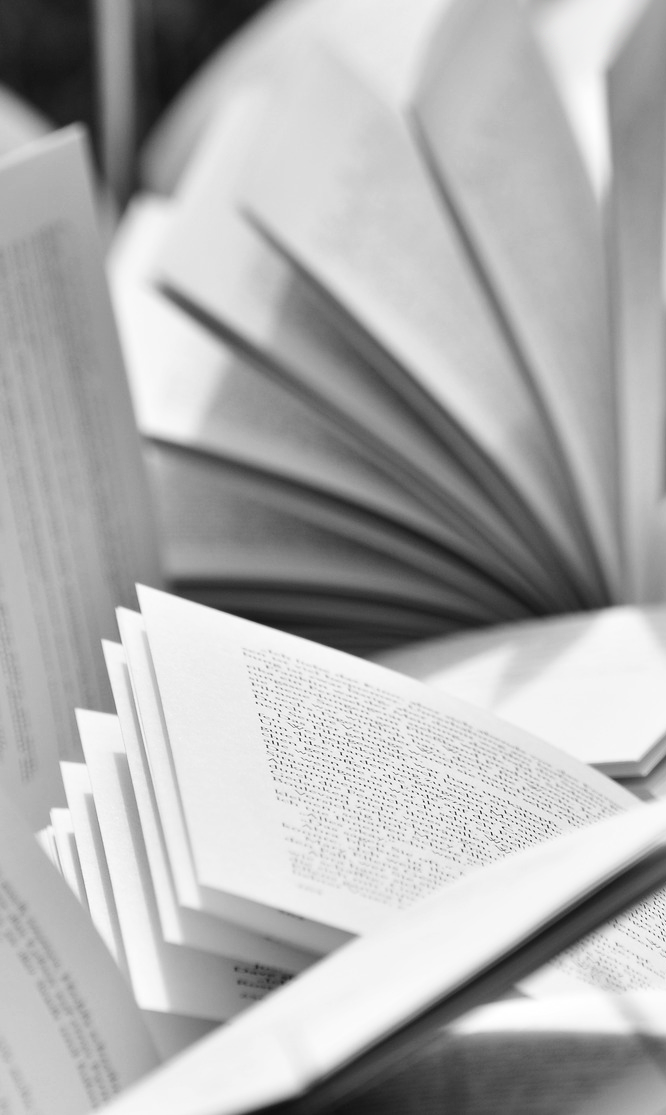 Ile osób w ciągu roku czytało przynajmniej siedem książEk
9 procent respondentów deklaruje, że czytało                co najmniej siedem książek.
STAN CZYTELNICTWA 2017
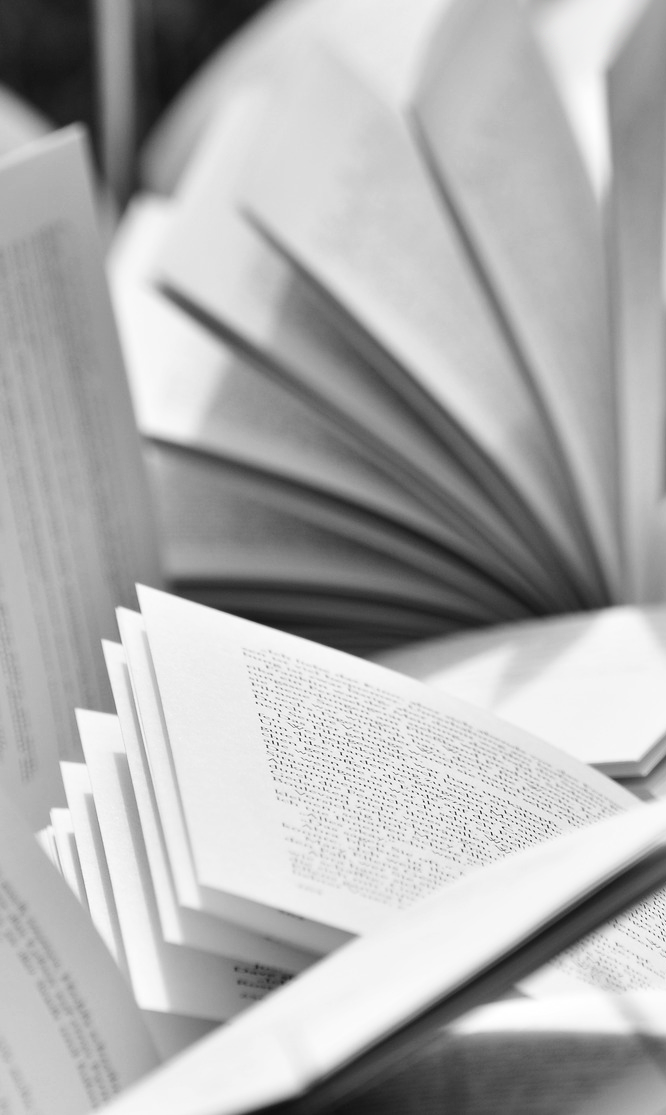 JAK ZMIENIAŁO SIĘ CZYTELNICTWO W LATACH 2000 – 2017
Po spadku 2004 – 2008 poziom czytelnictwa ustabilizował się.
STAN CZYTELNICTWA 2017
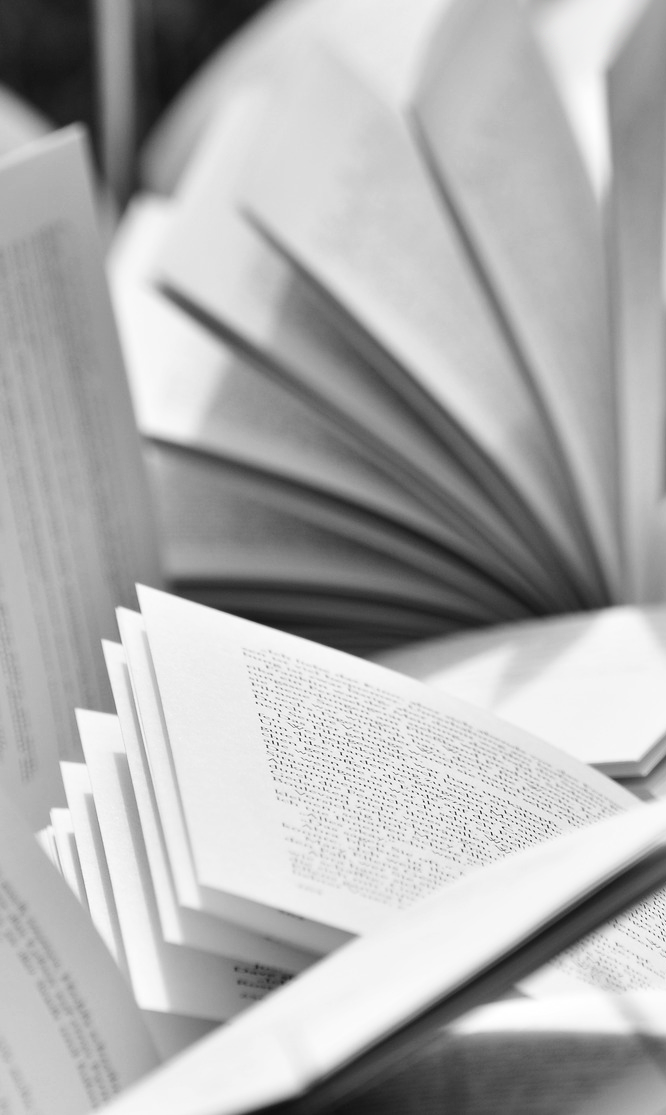 ILE OSÓB CZYTA KSIĄŻKI W RODZINACH CZYTAJĄCYCH
Osoby z rodzin czytających  
zazwyczaj również czytają.
STAN CZYTELNICTWA 2017
18%
[Speaker Notes: Osoby z rodzin czytających – czytają.]
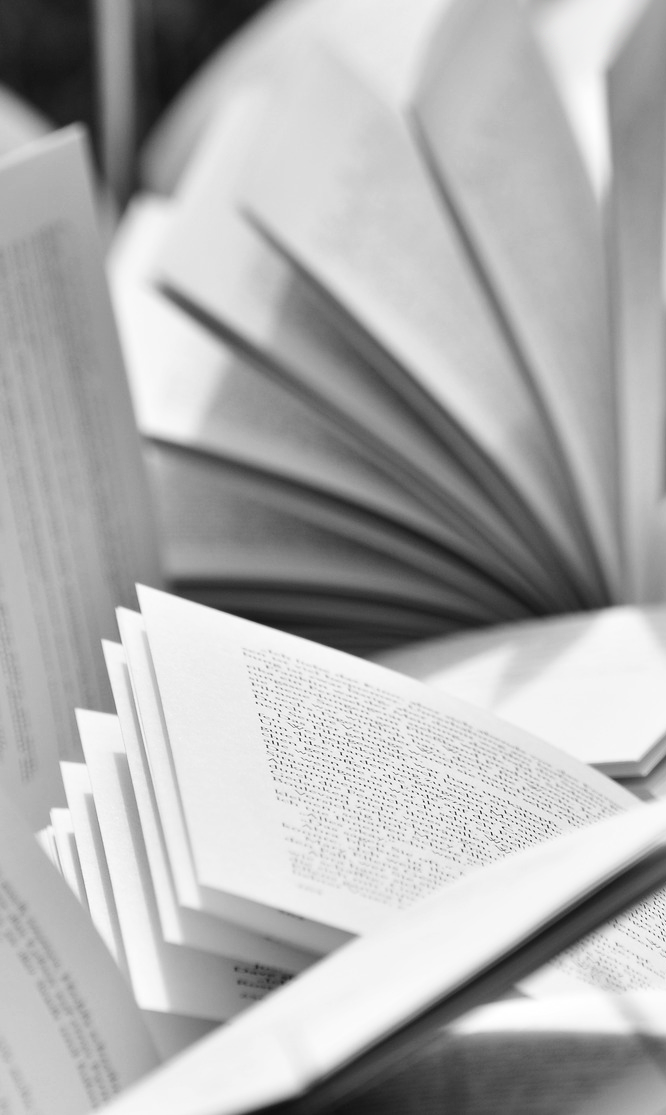 ILE OSÓB CZYTA KSIĄŻKI W RODZINACH NIECZYTAJĄCYCH
87%
Osoby z rodzin nieczytających zazwyczaj nie czytają.
STAN CZYTELNICTWA 2017
[Speaker Notes: Osoby z rodzin czytających – czytają.]
CZY JEST ZWIĄZEK MIĘDZY CZYTANIEM KSIĄŻEK A PREFEROWANYMI ŹRÓDŁAMI WIADOMOŚCI
STAN CZYTELNICTWA 2017
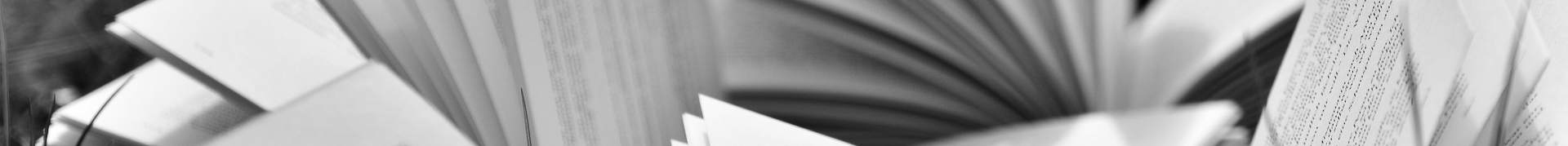 SKĄD POCHODZIŁY KSIĄŻKI, KTÓRE CZYTALIŚMY W LATACH 2014 – 2017
STAN CZYTELNICTWA 2017
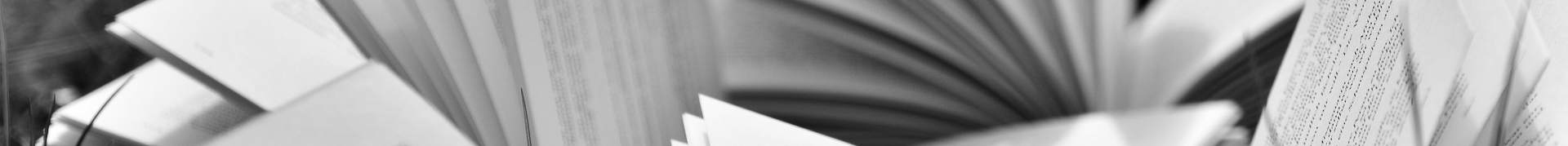 SKĄD POCHODZIŁY KSIĄŻKI, KTÓRE CZYTALIŚMY W LATACH 2014 – 2017
STAN CZYTELNICTWA 2017
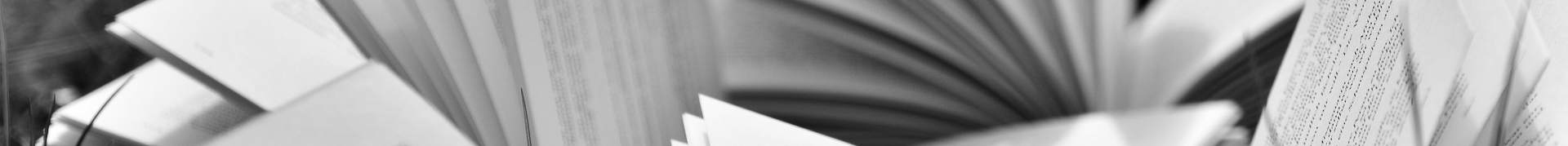 CZY POLONIŚCI CZYTAJĄ WIĘCEJ KSIĄŻEK
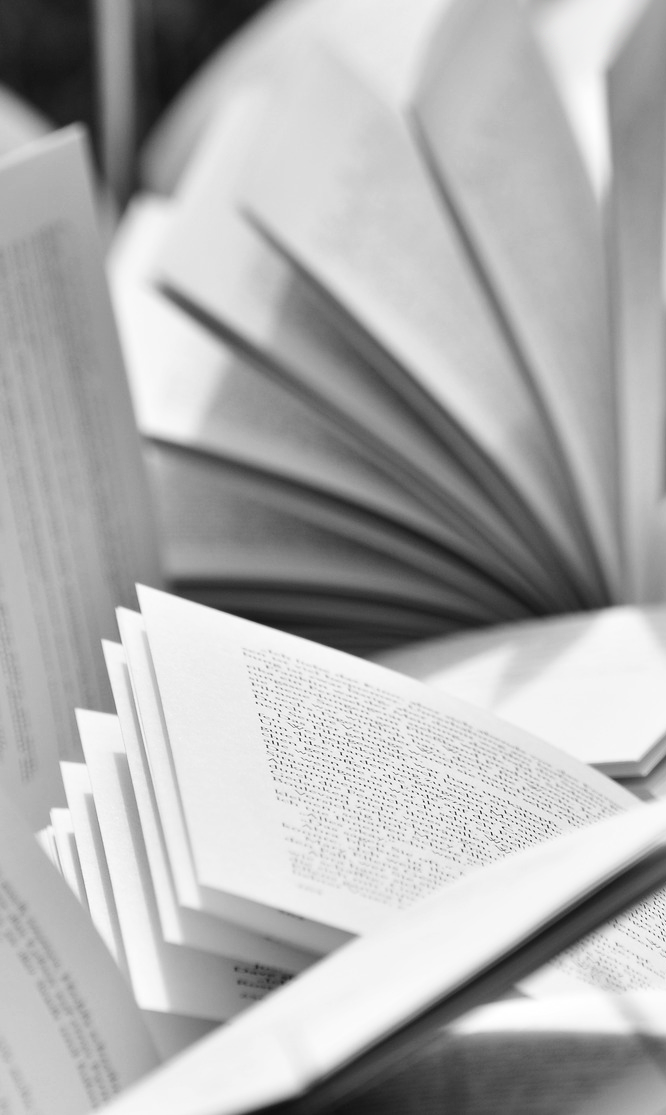 STAN CZYTELNICTWA 2017
CZY POLONIŚCI CZYTAJĄ WIĘCEJ KSIĄŻEK
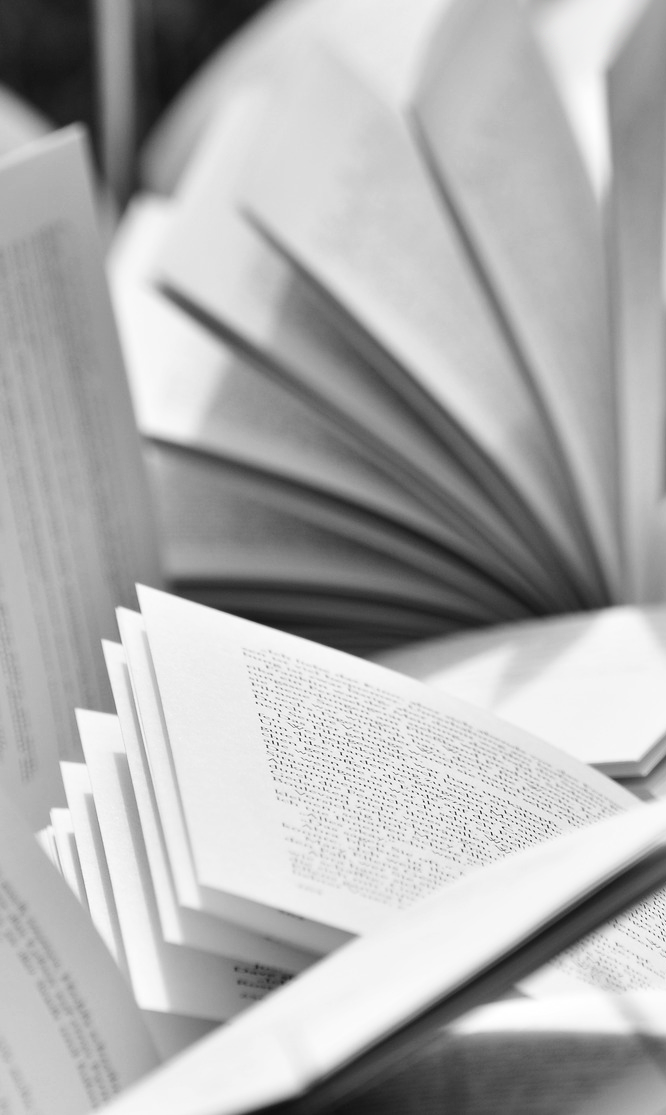 STAN CZYTELNICTWA 2017
CZY POLONIŚCI CZYTAJĄ WIĘCEJ KSIĄŻEK
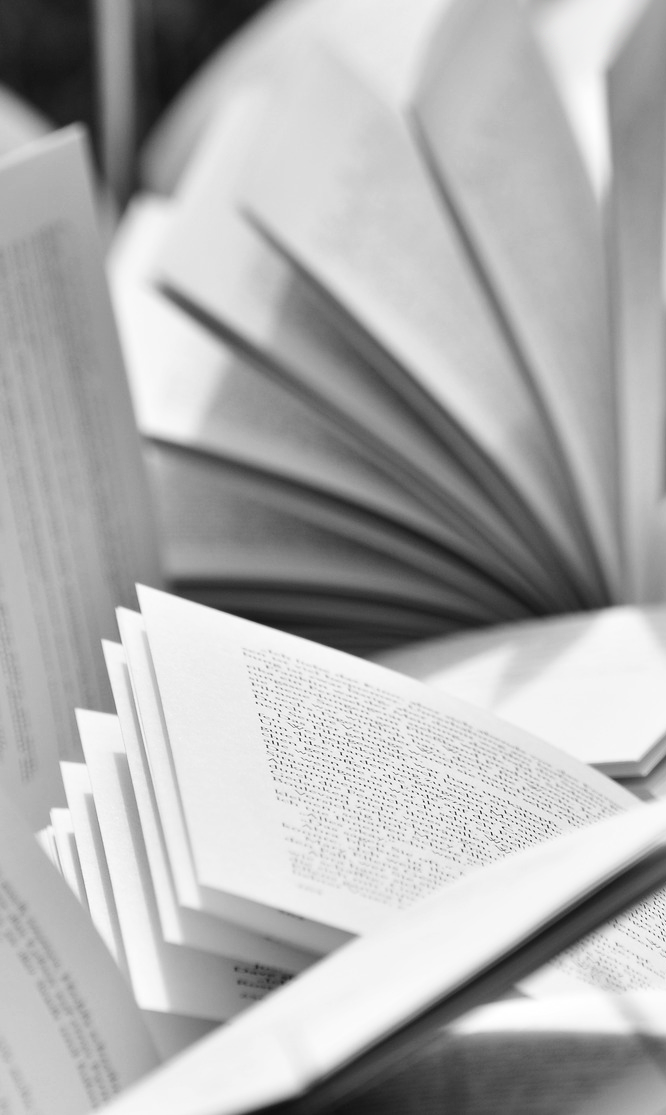 STAN CZYTELNICTWA 2017
JAK CZYTAJĄ POLONIŚCI
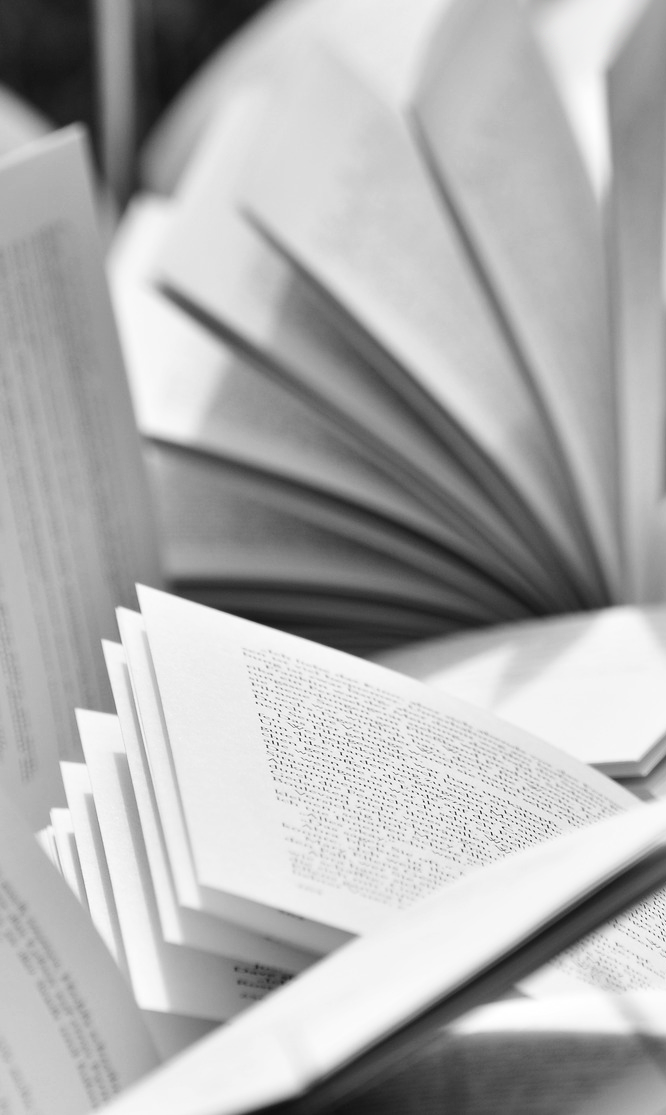 STAN CZYTELNICTWA 2017
JAK CZYTAJĄ POLONIŚCI
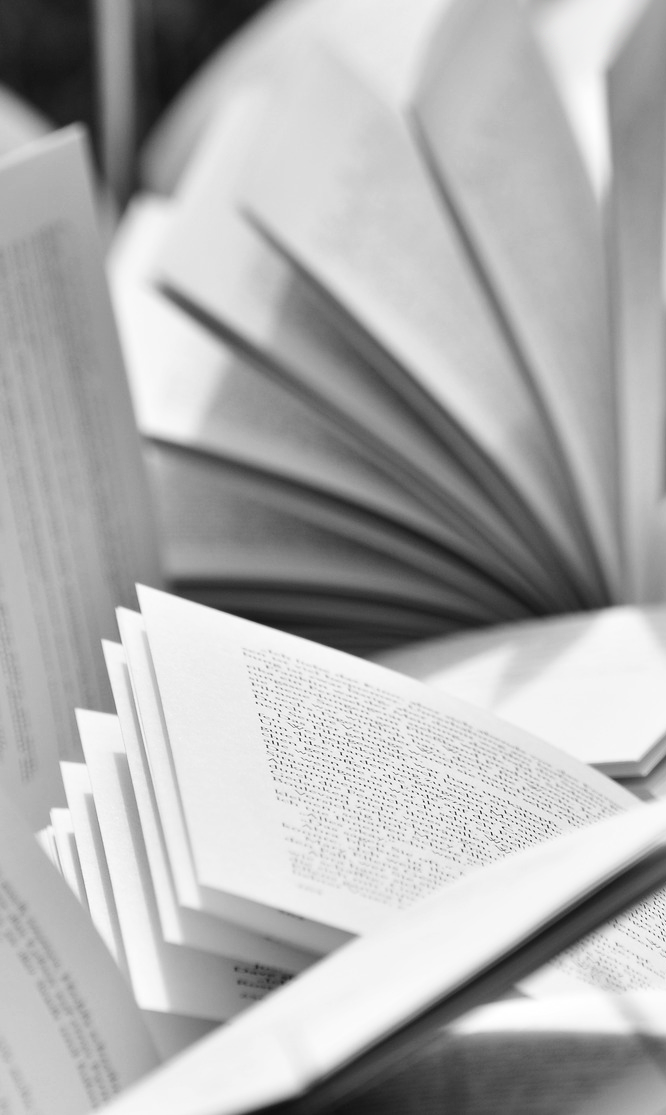 STAN CZYTELNICTWA 2017
JAK CZYTAJĄ POLONIŚCI
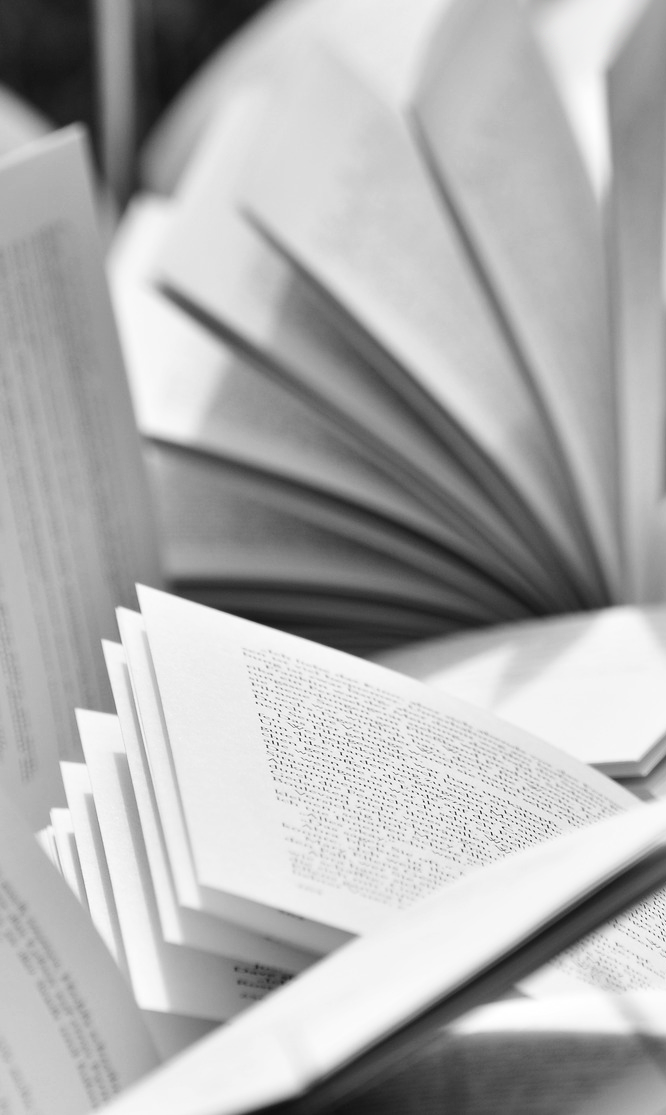 STAN CZYTELNICTWA 2017
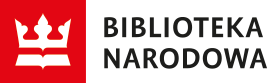 Dziękuję za uwagę